Dì qī kè第 七 课
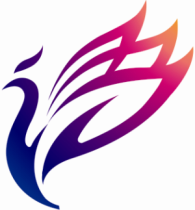 《HSK标准教程》第1册
Jīntiān jǐ hào
今 天几号
热身warm-up
给下面的词语选择对的图片
Match the pictures with the words/phrases.
shū
①书_______
D
E
A
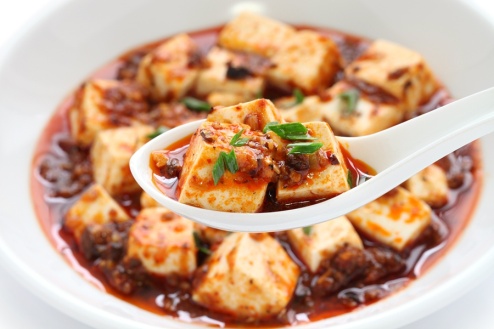 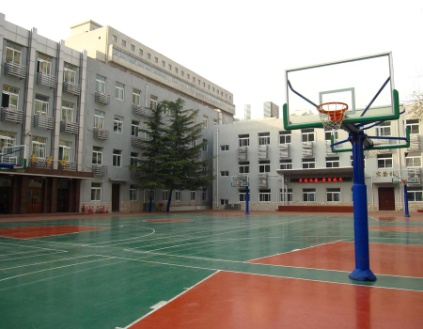 Zhōnɡɡuó cài
②   中国  菜_______
D
xuéxiào
③学校______
E
B
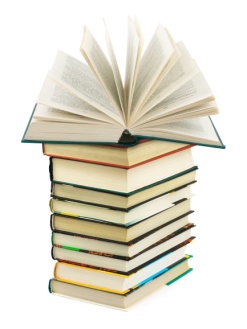 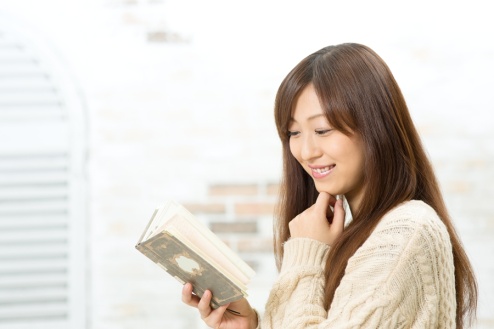 A
èrshíwǔ hào 
④     25    号_______
C
yuè
⑤月______
F
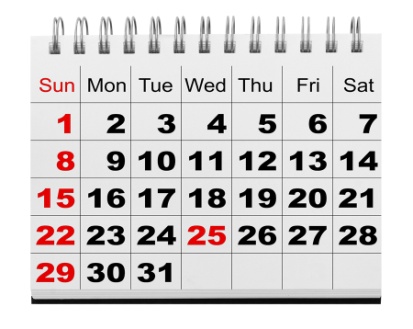 C
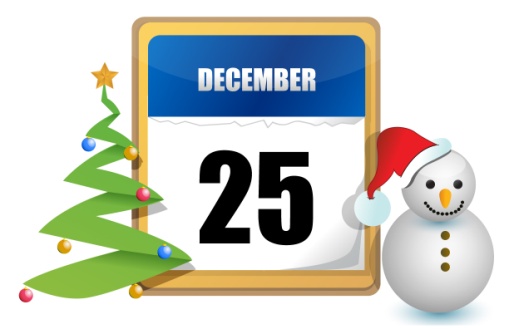 F
kànshū
⑥ 看 书_______
B
课文Text 1
在银行 In the bank
Qǐnɡwèn   jīntiān jǐ hào
A：请问，   今天 几号？1
   Jīntiān jiǔ yuè yī hào. 
B：今天   9  月   1  号。
     Jīntiān xīnɡqī jǐ
A：今天  星期 几？1
      Xīnɡqī sān.
B：星  期 三。
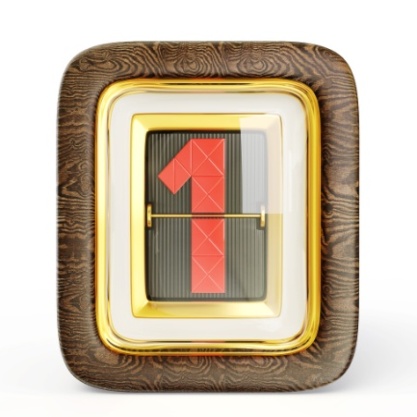 名词谓语句
课文Text 2
看日历 Look at the calendar
Zuótiān shì jǐ yuè jǐ hào
A：昨天  是几月  几号？
   Zuótiān shì bā yuè sānshíyī hào   xīnɡqī èr
 B：昨天   是   8  月       31     号，星期 二。
   Mínɡtiān ne
A：明天     呢？
   Mínɡtiān shì jiǔ yuè èr hào  xīnɡqī sì
B：明天  是   9   月  2  号，星期四。
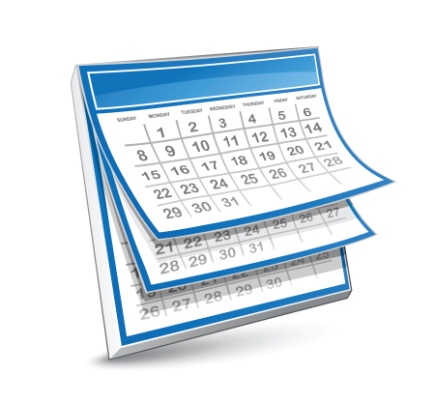 课文Text 3
在咖啡馆儿 In a coffee house
Mínɡtiān xīnɡqī liù     nǐ qù xuéxiào mɑ
A：明天     星期  六，你去 学校   吗？
   Wǒ qù xuéxiào
B：我 去  学校。
    Nǐ qù xuéxiào zuò shénme
A：你去  学校    做   什么？1 去中国做什么？
      Wǒ qù xuéxiào kàn shū.
B：我 去  学校    看   书。
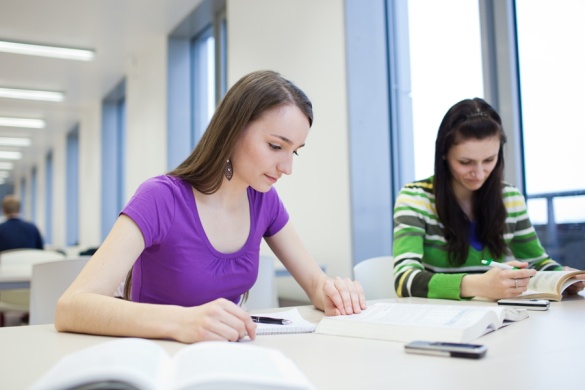 提醒连动词
练习Exercises
用本课新学的语言点和词语描述图片
Describe the pictures using the newly-learned language points and words.
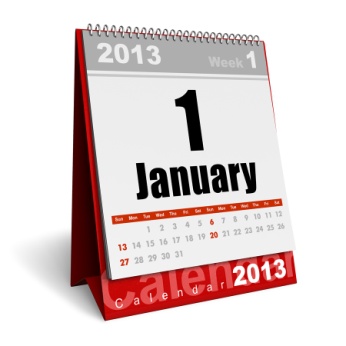 Jīntiān shì                yuè                hào
今天  是________月________ 号，
xīnɡqī 
星期________ 。
练习Exercises
用本课新学的语言点和词语描述图片
Describe the pictures using the newly-learned language points and words.
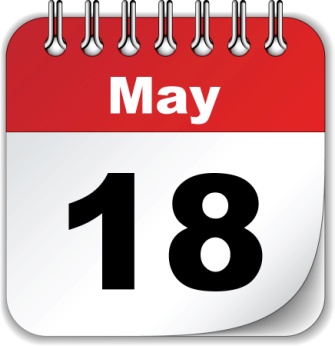 Jīntiān               yuè                 hào
今天________月________ 号。
练习Exercises
用本课新学的语言点和词语描述图片
Describe the pictures using the newly-learned language points and words.
Èrshí'èr   hào shì
     22       号  是________，
 èrshísān  hào  shì 
     23       号   是________。
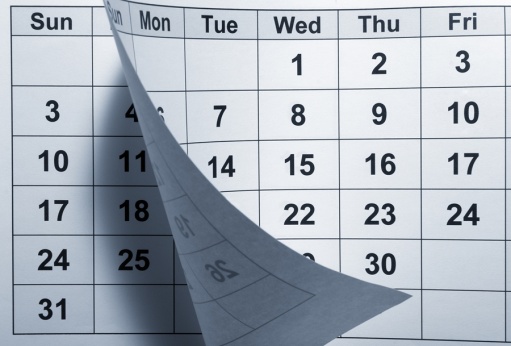 练习Exercises
用本课新学的语言点和词语描述图片
Describe the pictures using the newly-learned language points and words.
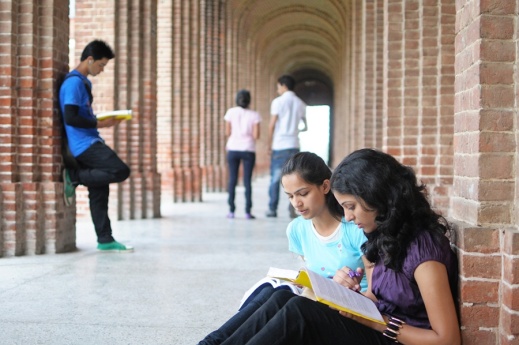 Mínɡtiān wǒ qù                 kàn  
   明天   我 去________看________。
运用Application
1.双人活动 Pair Work
Jīntiān shì jǐ yuè jǐ hào
例如：A: 今天   是几月  几 号？                     B:  ……                         
         Jīntiān xīnɡqī jǐ
            A: 今天   星期 几？                               B:  ……
         Mínɡtiān shì jǐ yuè jǐ hào
            A: 明天     是 几 月 几 号？                  B:  …… 
         Mínɡtiān xīnɡqī jǐ
            A: 明天     星期  几？                            B: ……
         Mínɡtiān nǐ zuò shénme                         Mínɡtiān wǒ qù  
            A: 明天     你  做  什么？                      B: 明天    我  去……
运用Application
2.小组活动 Group Work
2—3个学生为一组。
一位学生代表本组进行报告。
shēnɡrì
补充生词：  生  日
8月31号  bā yuè sānshíyī hào
李月Lǐ Yuè
shū书
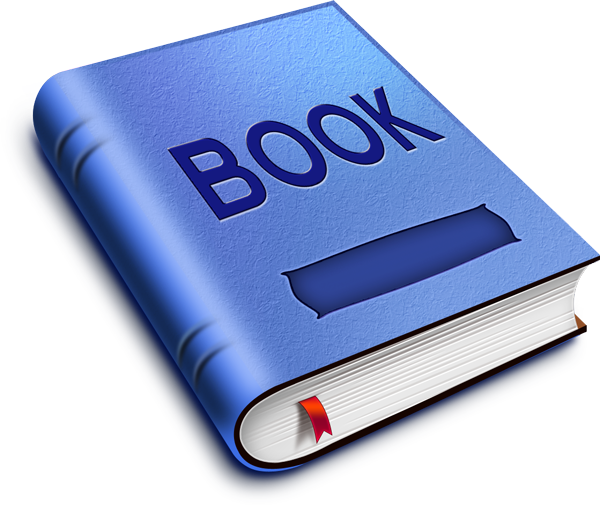 yī běn shū
一 本  书
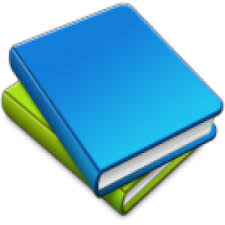 liǎng běn shū
两      本   书
生词New Words
今天
今天很好
A:我今天很好。B:你今天好吗？
月
星期
去
看
书
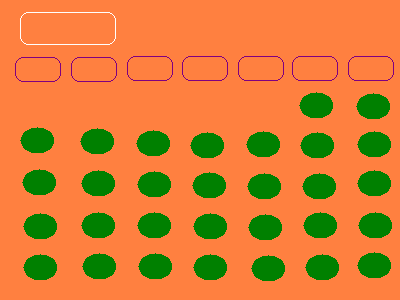 December
It’s December first (December 1st).
Sun
Mon
Tue
Wed
Thu
Fri
Sat
1st
2nd
3rd
4th
10th
5th
6th
7th
8th
9th
11th
12th
17th
16th
13th
14th
15th
18th
19th
20th
21st
22nd
23rd
24th
26th
27th
28th
29th
30th
31st
25th
12 months
一 月 yī yuè
二 月 èr yuè
三  月sān yuè
四  月sì yuè
五  月 wǔ yuè
6.    六   月liù yuè
7.    七  月 qī yuè
8.    八  月 bā yuè
9.    九   月jiǔ yuè
十 月 shí yuè
十一 月shíyī yuè
十二月 shíèr yuè
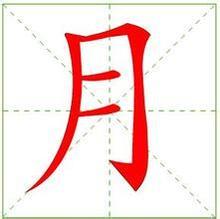 Remember? Say the 12 months in Chinese next.
What are the months in a year?
January
February
December
October
March
July
November
May
September
August
June
April
12 months and dates
一 月 yī yuè
二 月 èr yuè
三  月sān yuè
四  月sì yuè
五  月 wǔ yuè
6.    六   月liù yuè
7.    七  月 qī yuè
8.    八  月 bā yuè
9.    九   月jiǔ yuè
十 月 shí yuè
十一 月shíyī yuè
十二月 shíèr yuè
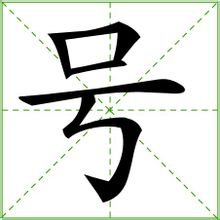 hào
          号
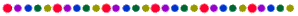 Can you say the dates(说说日期):
1.2月１4日
2.3月8日
3.4月2１日
4.1月２９日
5.8月１２日
6.9月１0日
7.１０月1日
8.12月２5日
9.6月15日
February 14th
March 8th
April 21st
January 29th
August 12th
September 10th
October 1st
December 25th
June 15th
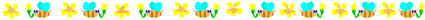 Practice
Please ask each other to translate dates from English to Chinese  for 3 minutes.
生词New Words
今天
今天很好
A:我今天很好。B:你今天好吗？
月
一月、二月、三月、四月、五月、六月、
七月、八月、九月、十月、十一月、十二月
星期
去
看
书
生词New Words
今天
今天很好
A:我今天很好。B:你今天好吗？
月
一月、二月、三月、四月、五月、六月、
七月、八月、九月、十月、十一月、十二月
星期
星期一、星期二、星期三、星期四、
星期五、星期六、星期日（星期天）
去
看
书
语言点Language Points
1.日期的表达（1） Expression of a Date(1)   P50 Note1
……月……日/号，星期……
几月几号？星期几？
（1）9月1号，星期三。
（2）9月2号，星期四。
（3）8月31号，星期二。
Days of the Week
Remember? Say the 7 days in Chinese.
星期一  xīngqī yī
星期二  xīngqī èr
星期三  xīngqī sān
星期四  xīngqī sì
星期五   xīngqī wǔ
星期六   xīngqī liù
7.     星期天   xīngqī tiān
Jīn tiān   xīngqī jǐ
今  天      星期 几  ？
What day is it today?
Jīn tiān xīngqī èr。
今   天    星  期 二 。
Today is Tuesday.
语言点Language Points
2.名词谓语句 Sentences with an Nominal Predicate P50 Note2
生词New Words
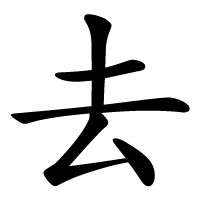 今天
今天很好
A:我今天很好。B:你今天好吗？
月
一月、二月、三月、四月、五月、六月、
七月、八月、九月、十月、十一月、十二月
星期
星期一、星期二、星期三、星期四、
星期五、星期六、星期日（星期天）
去
去学校
A:你去学校吗？B:我不去学校，我去朋友家。
看
书
在厨房 In the kitchen
Zhōnɡɡuó cài hǎo chī mɑ   
A：中     国  菜  好 吃 吗？
      Zhōnɡɡuó cài hěn hǎo chī 
B：中      国 菜  很  好  吃。
    Nǐ huì zuò Zhōnɡɡuó cài mɑ
A：你 会  做    中    国 菜  吗？
    Wǒ bú huì zuò
B：我  不 会  做。
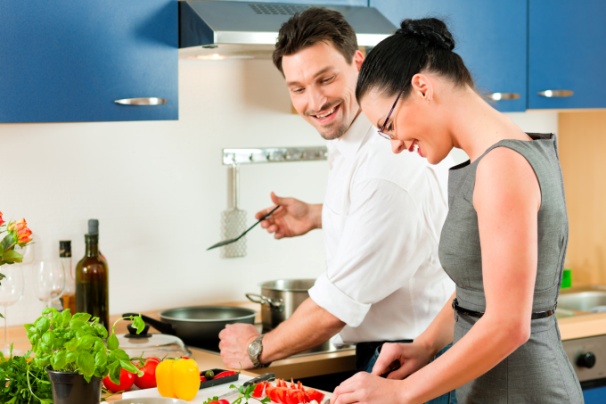 生词New Words
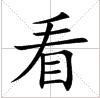 今天
今天很好
A:我今天很好。B:你今天好吗？
月
一月、二月、三月、四月、五月、六月、
七月、八月、九月、十月、十一月、十二月
星期
星期一、星期二、星期三、星期四、
星期五、星期六、星期日（星期天）
去
去学校
A:你去学校吗？B:我不去学校，我去朋友家。
看老师
看
看书=读书dú shū
看中国朋友
书
生词New Words
今天
今天很好
A:我今天很好。B:你今天好吗？
月
一月、二月、三月、四月、五月、六月、
七月、八月、九月、十月、十一月、十二月
星期
星期一、星期二、星期三、星期四、
星期五、星期六、星期日（星期天）
去
去学校
A:你去学校吗？B:我不去学校，我去朋友家。
看
看书
看老师
看中国朋友
书
一本书
一本汉语书
读书dú shū
练习Exercises
朗读下列词语
Read the following words aloud.
yī yuè          èr yuè        sān yuè        sì  yuè       wǔ yuè          liù yuè
      一  月        二  月       三   月        四  月       五  月         六  月  
     January      February     March         April           May           June
 
       qī yuè      bā yuè          jiǔ yuè          shí yuè       shíyī yuè         shíèr yuè 
      七  月      八 月         九  月        十   月      十一  月         十二  月
        July       August     September    October     November     December
练习Exercises
朗读下列词语
Read the following words aloud.
xīnɡqī yī         xīnɡqī èr         xīnɡqī sān        xīnɡqī sì
                   星期 一        星期  二        星期  三        星期  四
                    Monday        Tuesday       Wednesday      Thursday

           xīnɡqī wǔ         xīnɡqī liù        xīnɡqī rì     xīnɡqī tiān
                   星期 五          星期 六       星期  日/  星期  天
                     Friday           Saturday                 Sunday